«КАК МЫ ВЕСНУВЫРУЧАЛИ» 3часть
ПРЕЗЕНТАЦИЯ 
разработана учителем-логопедом  Астафьевой Е.О. 
при участии специалистов ГДОУ №116 Фрунзенского района.
 Санкт-Петербург 2011год
ВАРОТА РАСПАХНУЛИСЬ, И С КОРЗИНОЙ ПОДСНЕЖНИКОВ  ПОД КРАСИВУЮ МУЗЫКУ ПОЯВИЛАСЬ ВЕСНА!ВЫВЕЛИ ЕЁ ИЗ ЛЕДЯНОГО ДВОРЦА ЗИМНИЕ МЕСЯЦЫ. ГОСТИ И ДЕТИ ОБРАДОВАЛИСЬ ПОЯВЛЕНИЮ ДОЛГОЖДАННОЙ ВЕСНЫ.
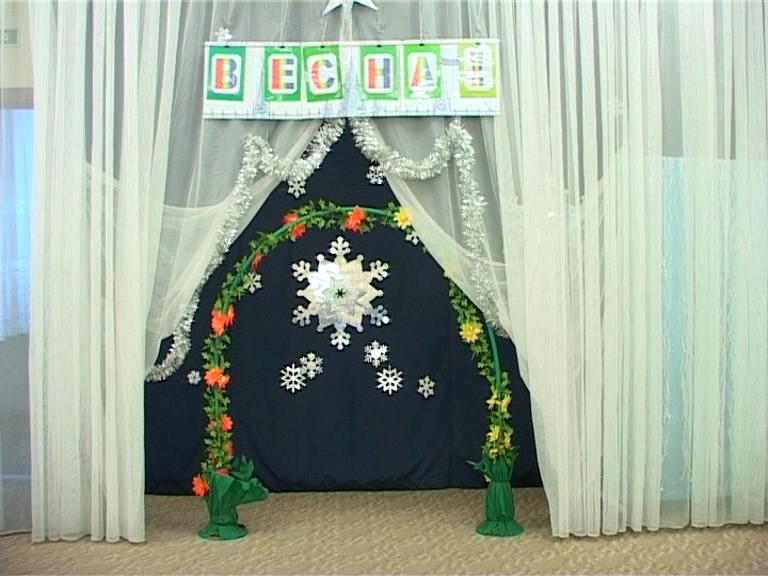 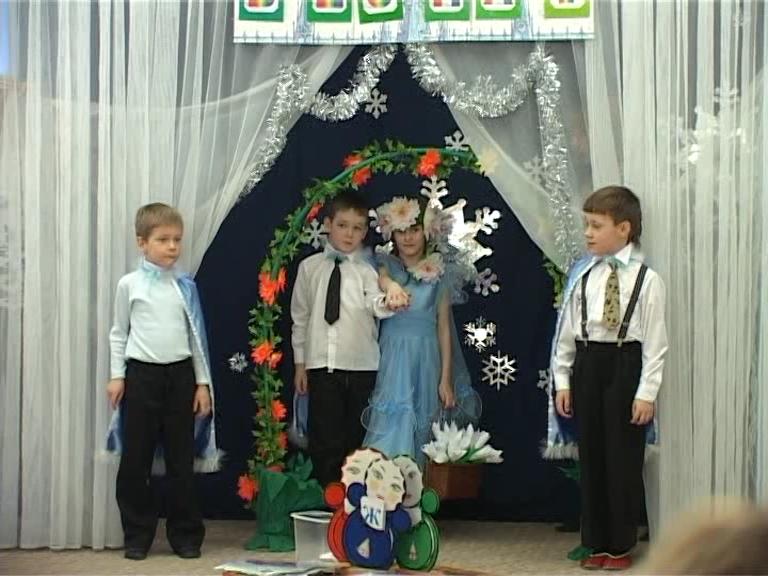 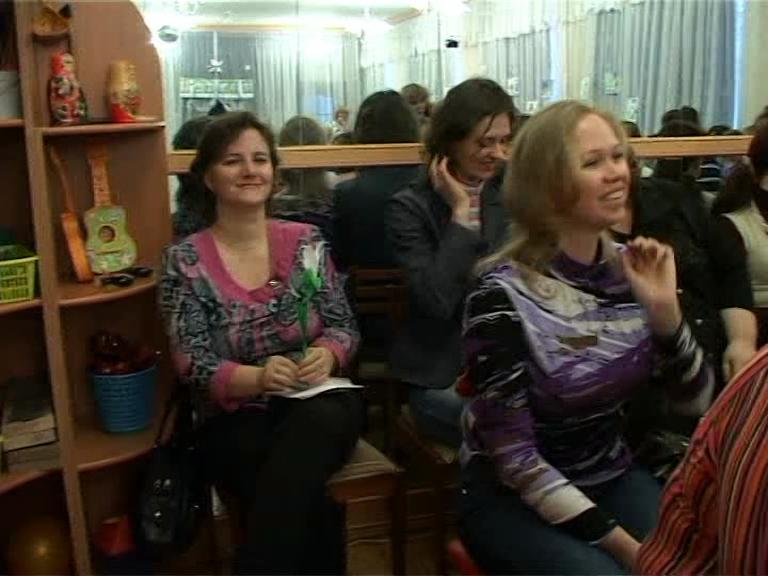 С ПРИХОДОМ ВЕСНЫ ВСЁ ВОКРУГ ПРЕОБРАЗИЛОСЬ:ПОЯВИЛИСЬ РИСУНКИ ДЕТЕЙ С ЯРКИМИ ДЫМКОВСКИМИ ИГРУШКАМИ,РАСЦВЕЛИ ПО ВСЕМУ ЗАЛУ КРАСИВЫЕ «ЦВЕТЫ».
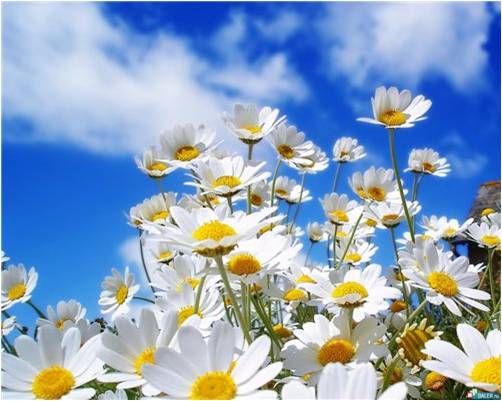 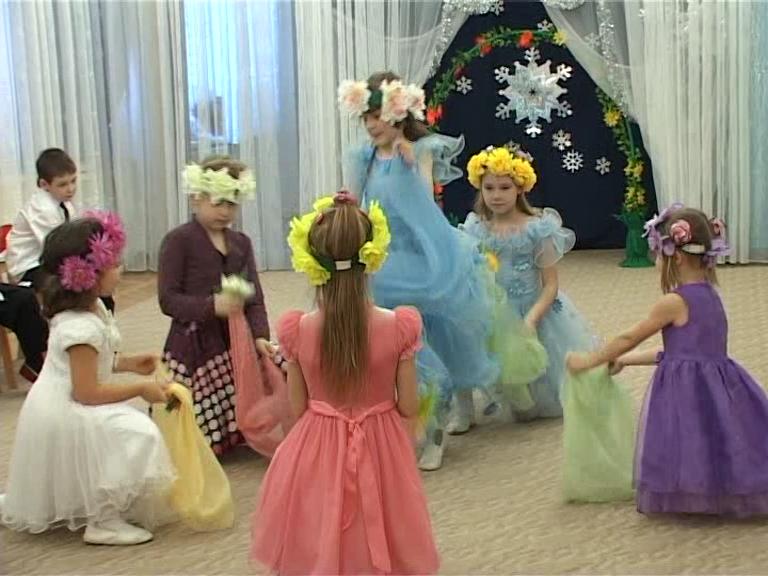 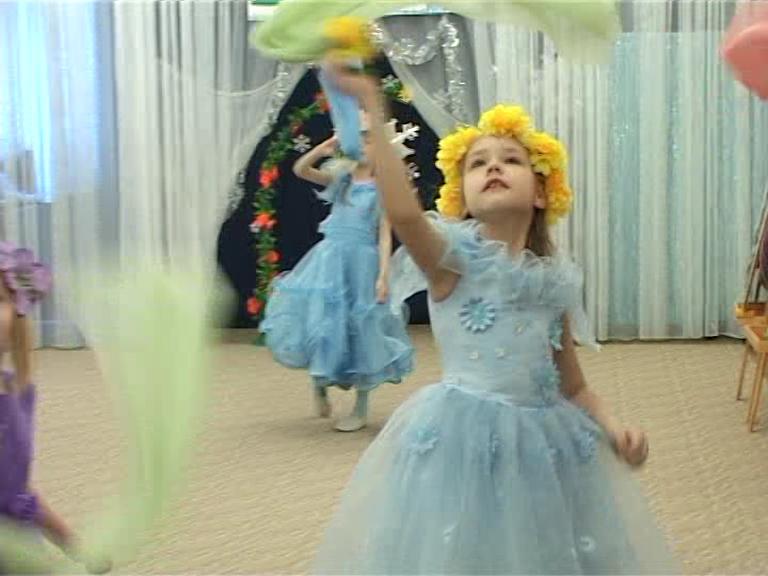 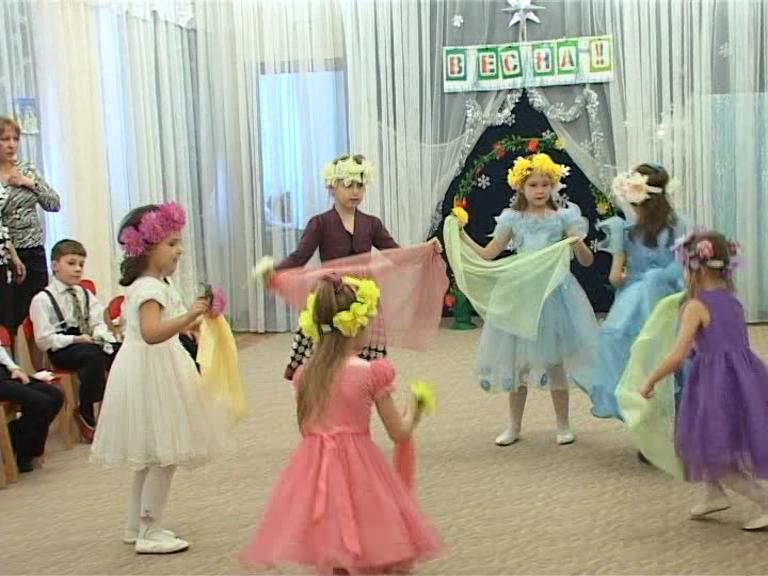 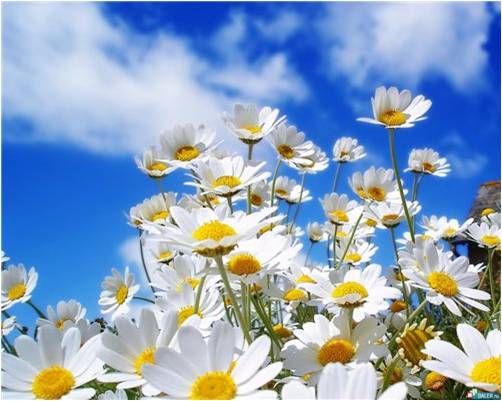 ДЕТИ ПОКАЗАЛИ СВОИМ РОДИТЕЛЯМ, КАК ИЗ «СЕМЯЧКА» ВЫРАСТАЮТ ЦВЕТЫ. СОБРАЛИ НА ПОЛЯНКЕ «ПОДСНЕЖНИКИ», СДЕЛАННЫЕ СВОИМИ РУКАМИ, И ПОДАРИЛИ ИХ ГОСТЯМ.
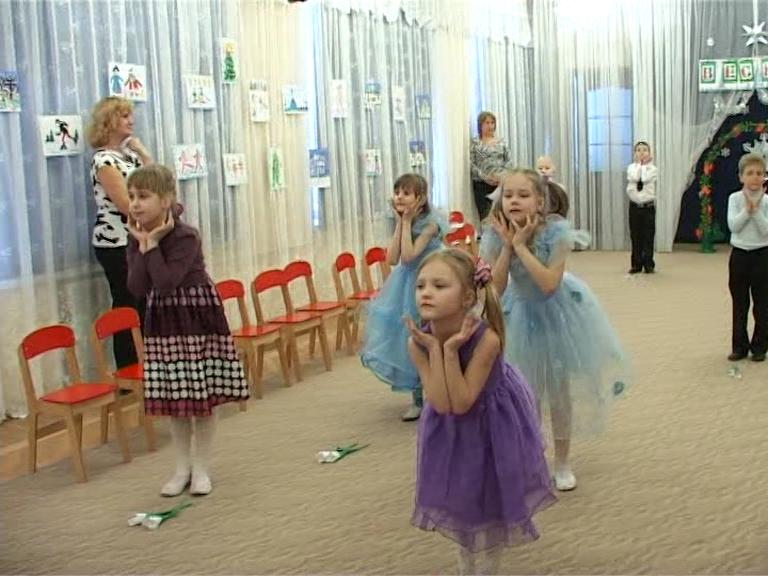 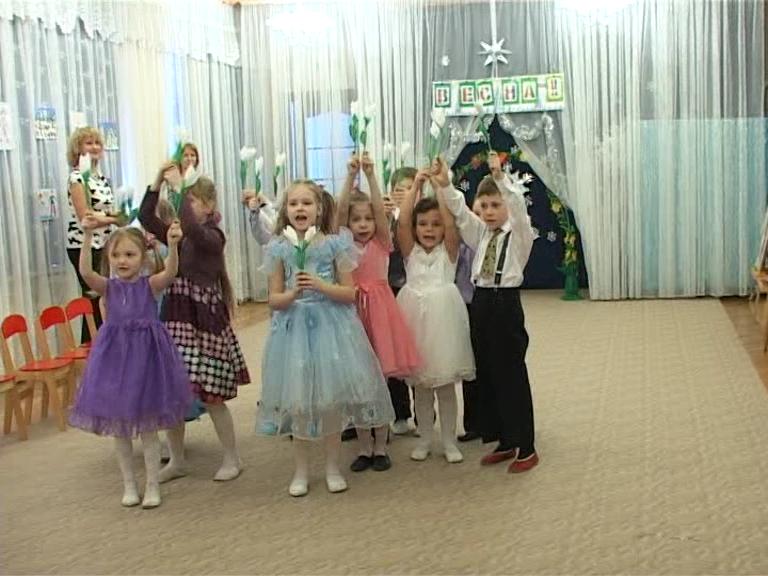 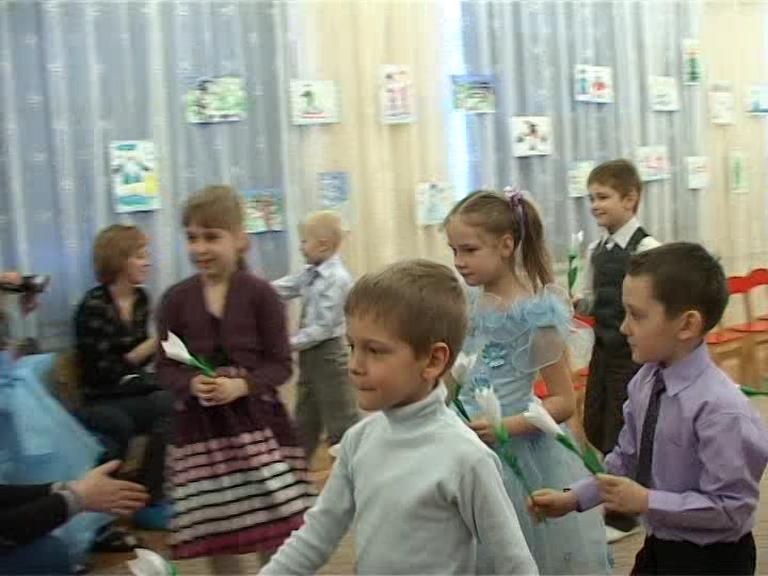 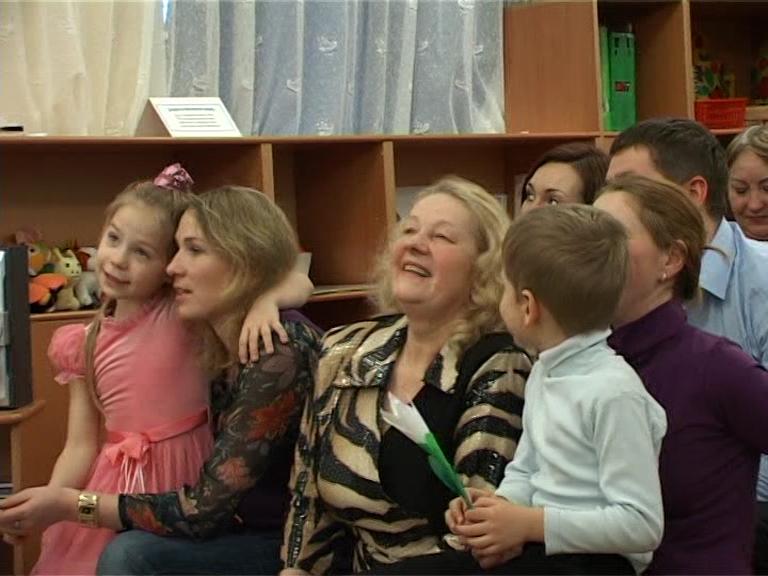 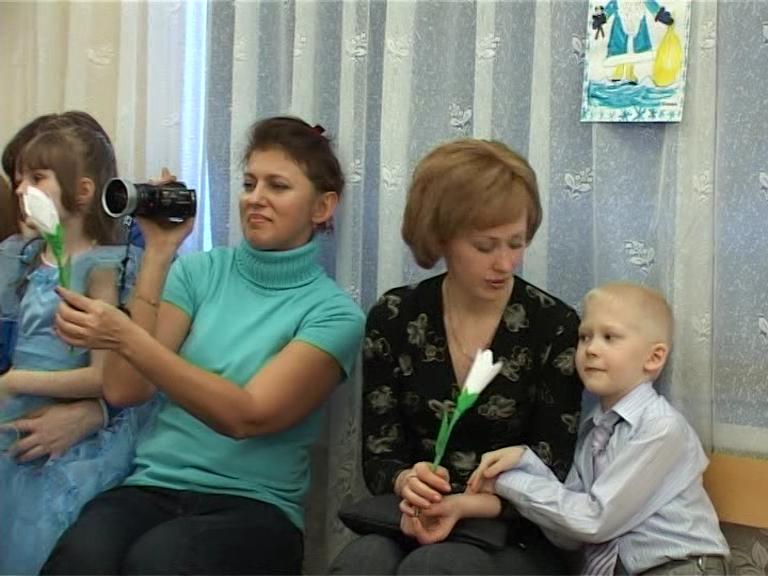 ТУТ ОТ РАДОСТИ, ЧТО ВЕСНУ ВЫРУЧИЛИ,  ВСЕ СТАЛИ ХОРОВОД ВОДИТЬ, ПЕТЬ ДА ВЕСЕЛИТЬСЯ!
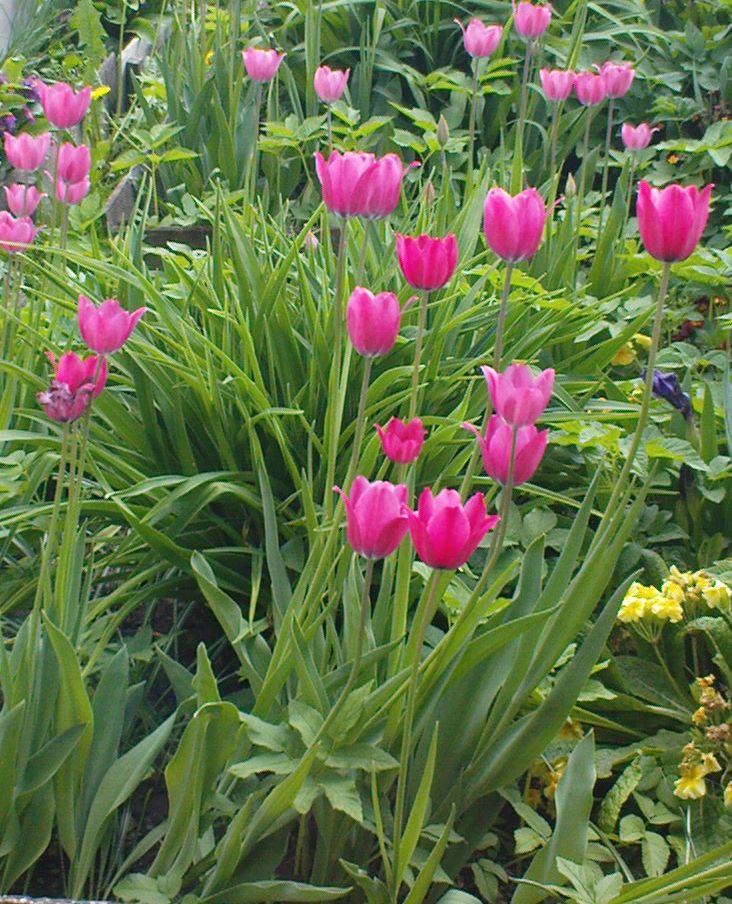 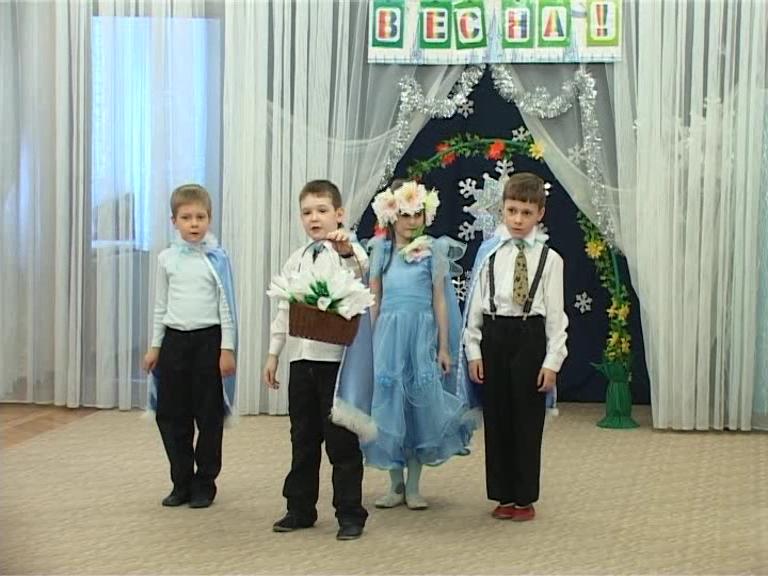 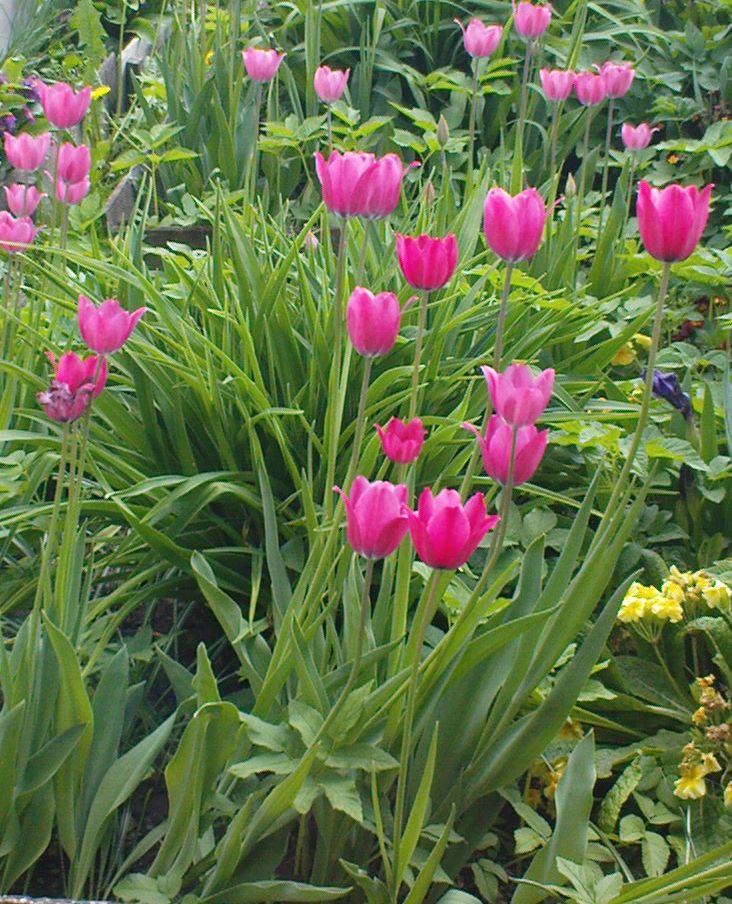 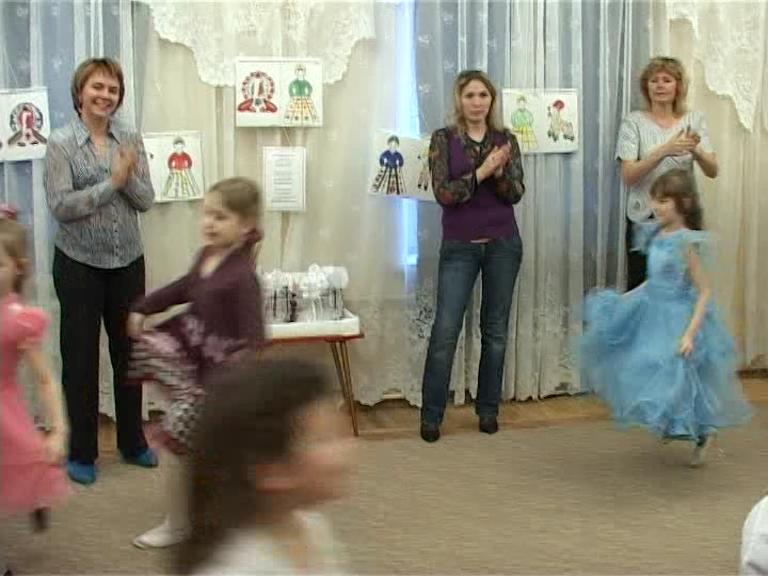 НУ, А КАКОЙ ЖЕ ПРАЗДНИК БЕЗ ПОДАРКОВ ДА УГОЩЕНИЙ?ВОТ И ОТПРАВИЛИСЬ ДЕТИ И РОДИТЕЛИ С ВКУСНЫМИ ПОДАРКАМИ ОТ ЗИМЫ-ЗИМУШКИ ДА ВЕСНЫ-ВЕСНЯНКИ ЧАЙ ПИТЬ И ПЛАНЫ СТРОИТЬ НА БУДУЩИЕ ВСТРЕЧИ.
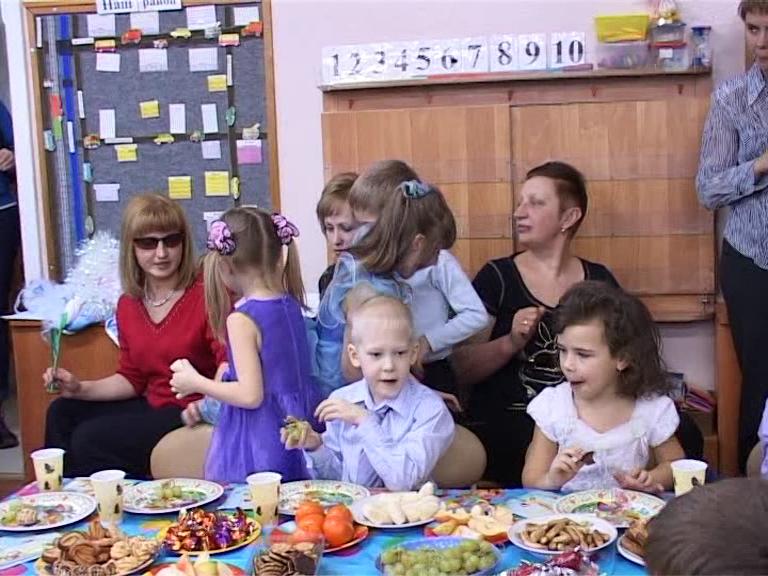 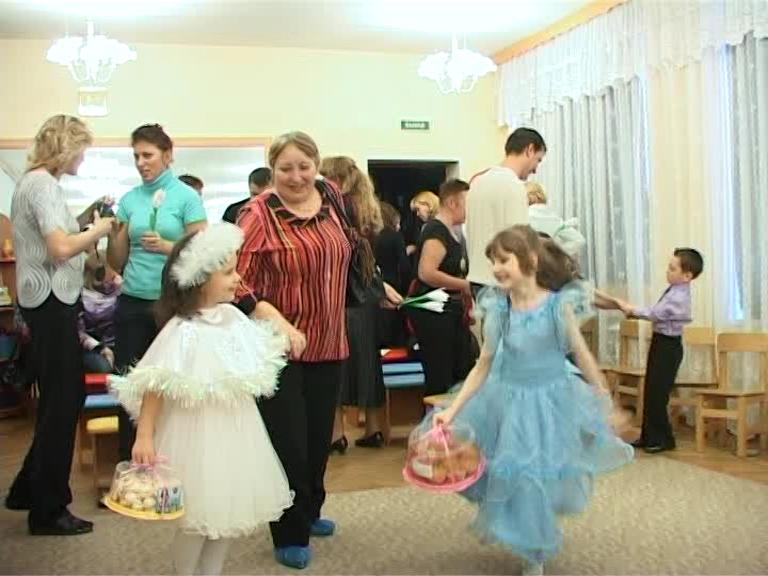 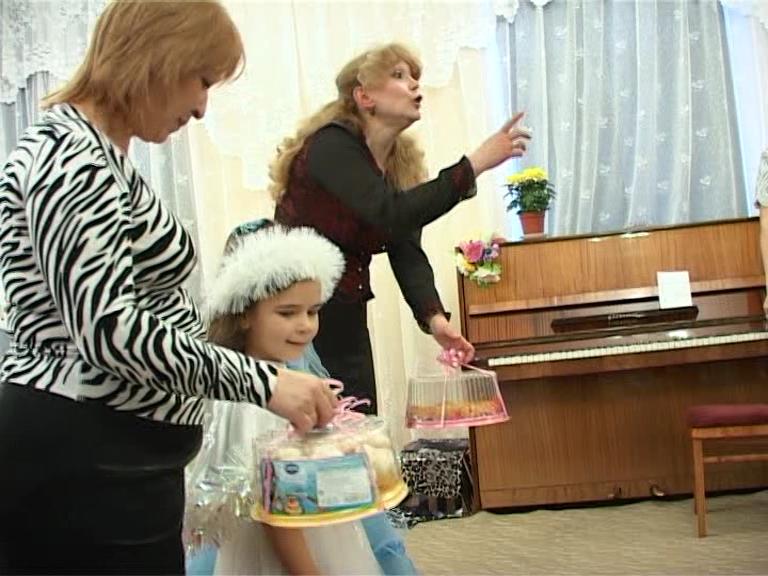 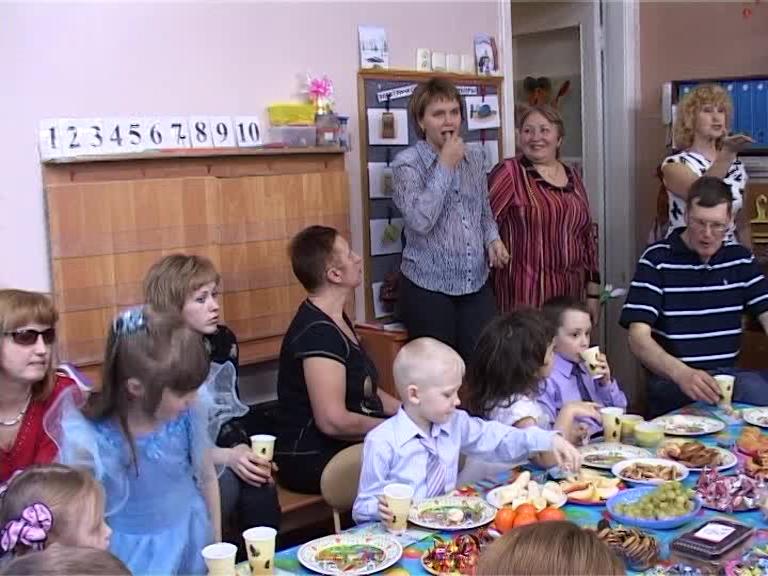